EU Council
HOW MANY MEMBERS ARE IN EU COUNCIL?
28 members are elected from each member states
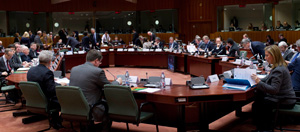 WHAT IS THE RESPONSIBILITY OF THE GOVERNING BODY AND THEIR PRIMARY FUNCTION(S)?
PASSING EU LAWS:
	The EU and Parliament share the final say on a new law

COORDINATING ECONOMIC POLICIES:
	The fact that each country is responsible for their own economic policies is not changed. 	EU 	Council 	simply 	decided to set a common goal in order to learn from and help 	one another.

SIGNING INTERNATIONAL AGREEMENTS:
	The EU Council signs agreements
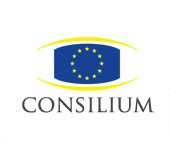 WHAT IS THE RESPONSIBILITY OF THE GOVERNING BODY AND THEIR PRIMARY FUNCTION(S)?
APPROVING THE EU BUDGETU:
	The money that the EU can spend for a year is decided by the Council and European 	Parliament

FOREIGN AND DEFENSE POLICY:
	The EU Council is the center of the “Common Foreign and Security Policy”

JUSTICE:
	The Council is responsible to ensure that the law and the EU courts in each EU countries 	are functioning properly
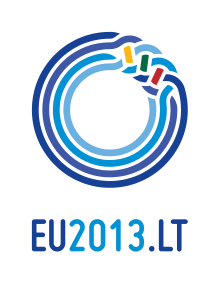 IS THERE ANY MAJOR DECISIONS THAT HAVE BEEN MADE RECENTLY IN THE BODY?
Council approves mandate to start negotiating investment agreement with China
 In order to balance the import and export amount of EU-China trade
 Agreement on fisheries in the Baltic Sea
 Signed the Fishing Opportunities
 Fishing Opportunities: TACs, Quotas, and Fishing Efforts
The Council adopts external border surveillance system
 To reinforce the security system of EU
 To prevent illegal immigration undetected by EU
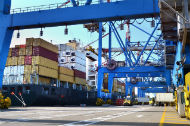 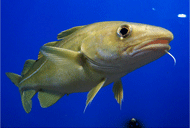 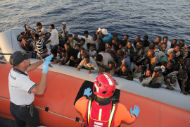 WHICH COUNTRIES ARE CURRENTLY MEMBERS OF THE BODY?
Austria (1995)
Belgium (1952)
Bulgaria (2007)
Croatia (2013)
Cyprus (2004)
Czech Republic (2004)
Denmark (1973)
Estonia (2004)
Finland (1995)
France (1952)
Germany (1952)
Greece (1981)
Hungary (2004)
Ireland (1973)
Italy (1952)
Latvia (2004)
Lithuania (2004)
Luxembourg (1952)
Malta (2004)
Netherlands (1952)
Poland (2004)
Portugal (1986)
Romania (2007)
Slovakia (2004)
Slovenia (2004)
Spain (1986)
Sweden (1995)
United Kingdom (1973)
WHAT POSITION DOES UK HOLD?
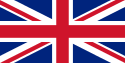 UK is affiliated with two parties of EU
ALDE Party
Alliance of Liberals and Democrats for Europe Party
A party composed of 55 national-level liberal parties from across Europe
AECR
Alliance of European Conservatives and Reformists
A center-right Eurosceptic European political party, defending broader conservative and economically liberal principles.
ALDE PARTY & AECR
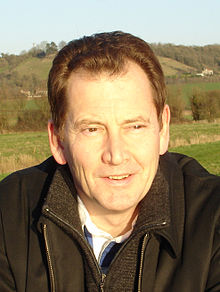 Sir Graham Watson

Nationality:
British
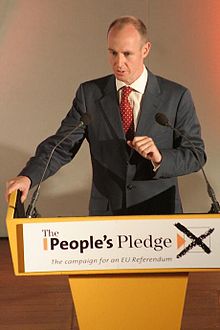 Daniel Hannan

Nationality:
British
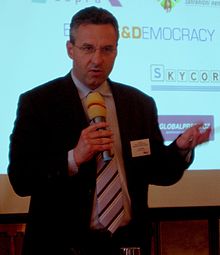 Jan Zahradil

Nationality:
Czech
AECR
There is no specific party or group that requires AECR’s permission to make decisions
 There is no specific party or group that AECR requires permission from to make decisions
 AECR is cooperating with…
 International Democrat Union (International)
 European Conservatives and Reformists (European Parliament)
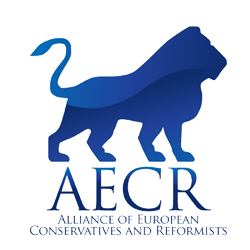 ALDE PARTY
EX-European Liberal Democrat and Reform Party (ELDR)
 ALDE Party is cooperating with
 Liberal International (International)
 Group of the Alliance of Liberals and Democrats for Europe (European Parliament)
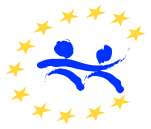 JOINING EU
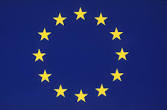 The permission to join EU is also given by the Council
Therefore, a nation that wants to newly join EU must get allowance from the Council
PRESIDENCY OF THE COUNCIL OF THE EUROPEAN UNION
One of the member states becomes a Presidential state, rotating twice a year
 The current Presidency belongs to Lithuania
 2014: Greece / Italy
 2015 Latvia / Luxemburg
 2016: Netherlands / Slovakia
 2017: Malta / UK
 2018: Estonia / Bulgaria
 2019: Austria / Romania
 2020: Finland / ?